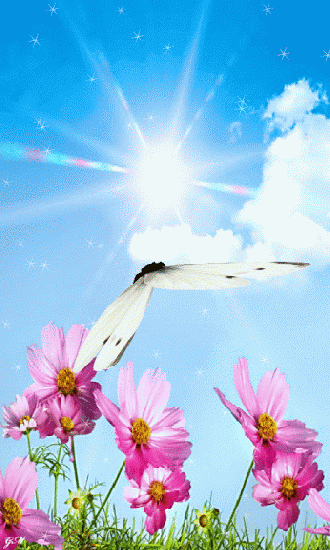 স্বাগতম
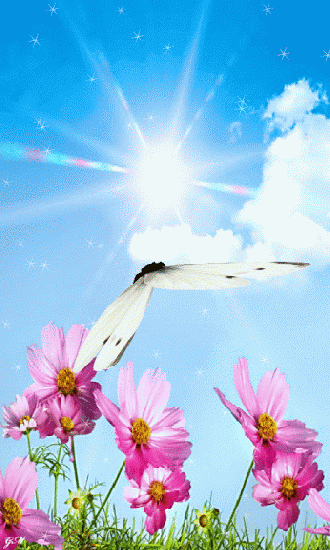 পরিচিতি
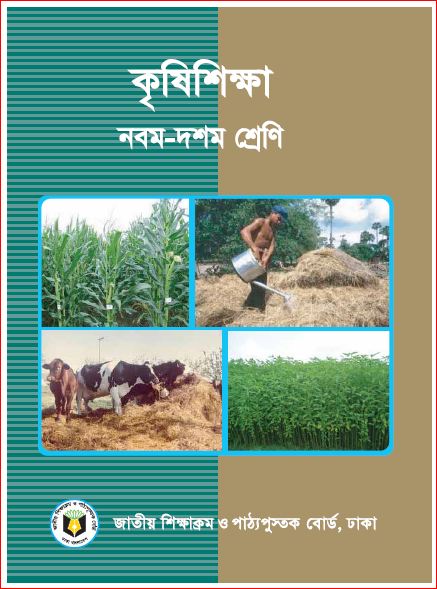 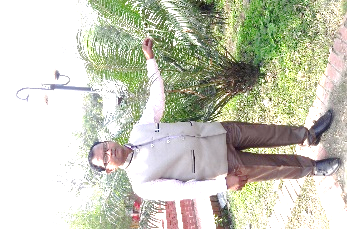 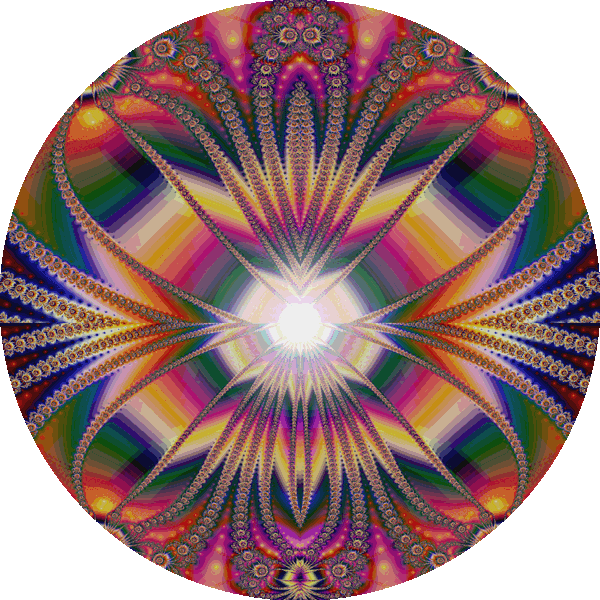 শ্রেণি ষষ্ঠ
বিষয়-বিজ্ঞানচতুর্থ অধ্যায়অষ্টম পরিচ্ছেদ
সম্ভু নাথ রায়
সহকারি শিক্ষক
মনোহরপুর দাখিল মাদ্রাসা
মনিরামপুর,যশোর

sambho7440@gmail.com
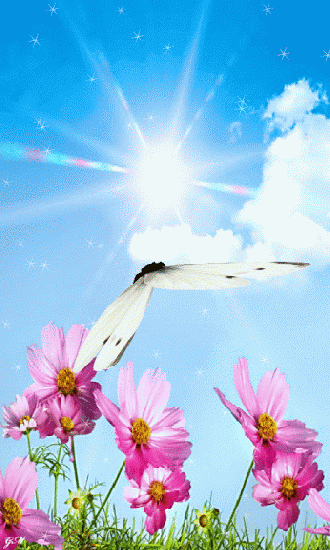 উদ্ভিদের মাটির নিচের অংশটিকে বলে?
নিচের চিত্রটি লক্ষ্য করঃ
মাটির উপরে খাড়া অংশটিকে বলে?
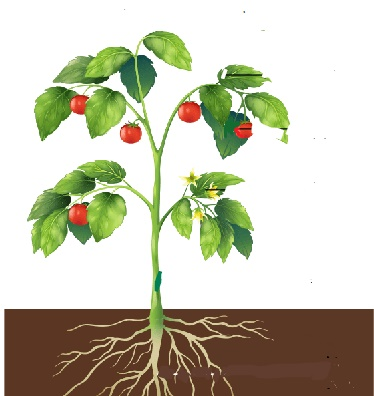 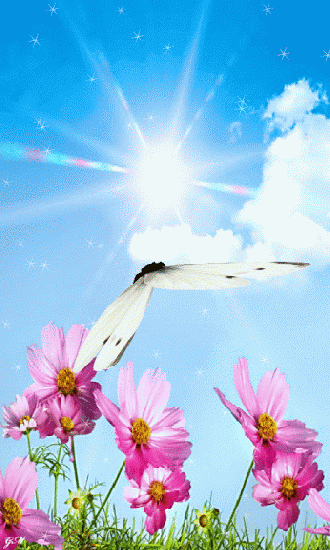 কাণ্ডের বিভিন্ন অংশ
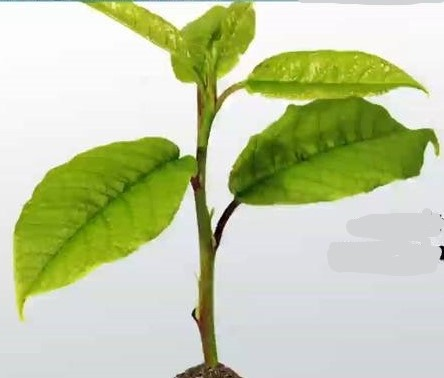 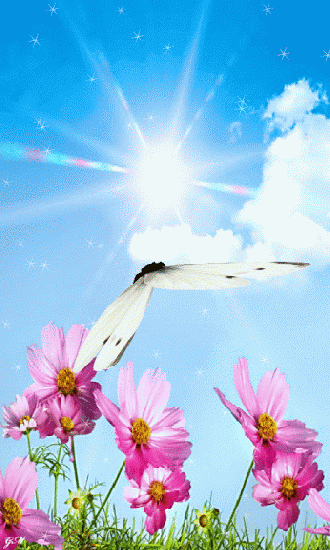 শিখনফল
এই পাঠ শেষে শিক্ষার্থীরা... 
 কাণ্ড  কাকে বলে তা বলতে পারবে;
 শাখা কাণ্ডের বিভিন্ন অংশ শনাক্ত করতে পারবে;
 কাণ্ডের বিভিন্ন অংশ বর্ণনা করতে পারবে।
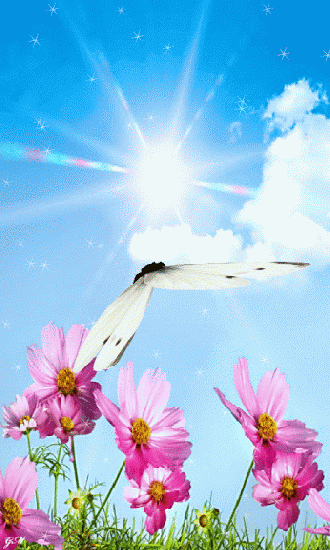 কাণ্ড
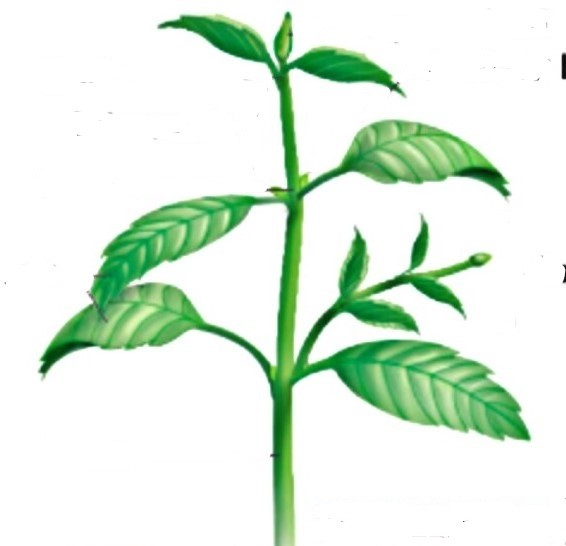 উদ্ভিদের যে অংশ থেকে শাখা-প্রশাখা পাতা উৎপন্ন হয়,তাই কাণ্ড। এতে পর্ব,পর্বমধ্য ও মুকুল থাকে।
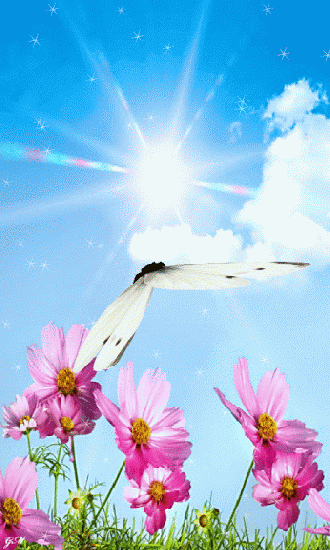 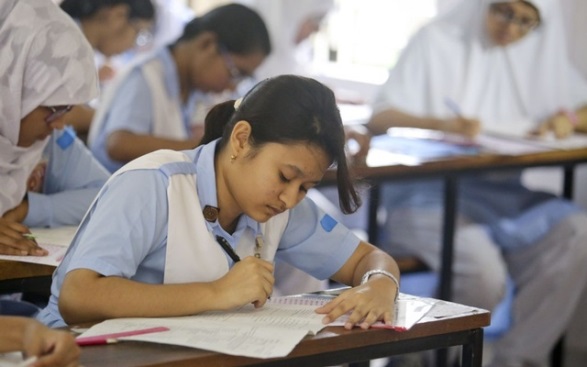 একক কাজ
কাণ্ড কাকে বলে?
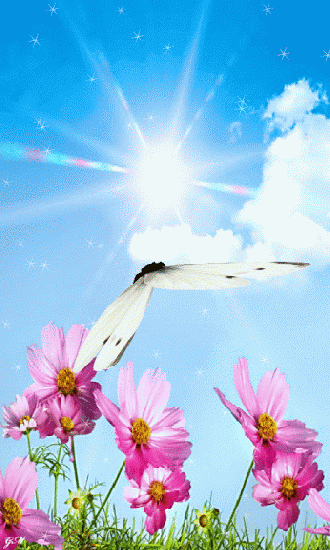 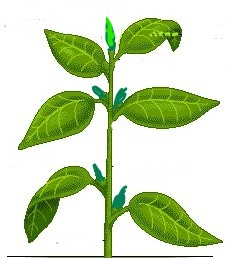 অগ্রমুকুল
পত্র
পর্ব মধ্য
কাক্ষিক মুকুল
পর্ব
একটি শাখা কাণ্ড
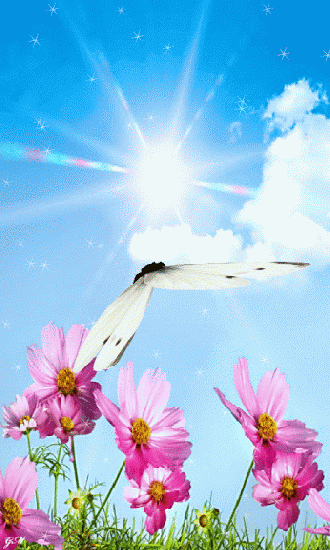 জোড়ায় কাজ
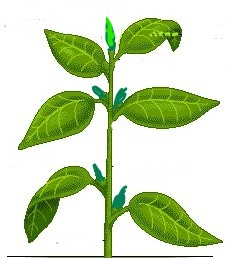 সরবরাহকৃত শাখা কান্ডটির বিভিন্ন অংশ শনাক্ত কর ।
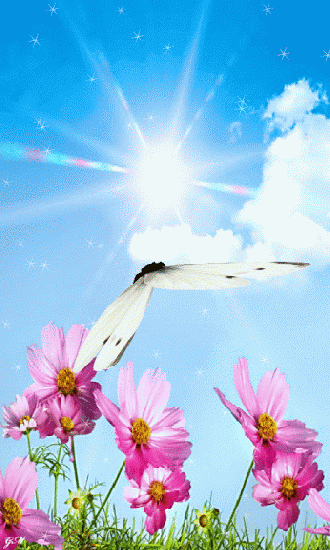 কাণ্ডের বিভিন্ন অংশের বর্ণনা
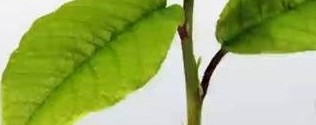 পর্ব
কাণ্ডের যে স্থান থেকে পাতা বের হয় তাকে পর্ব বা সন্ধি বলে।
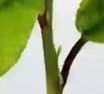 পাশাপাশি দুটি পর্বের মধ্যবর্তী অংশটি পর্বমধ্য। এটি গাছকে খাড়া রাখতে ও বৃদ্ধিতে সহায়তা করে ।  এ থেকে মূল,পাতা বা শাখা সৃষ্টি হয় না।
পর্বমধ্য
কাণ্ডের সাথে পাতা যে কোণ সৃষ্টি করে তাকে পত্রকক্ষ বলে।সাধারণত মুকুল এ পত্রকক্ষে জন্মে। তবে শাখার অগ্রভাগেও মুকুল সৃষ্টি হয়। কাক্ষিক মুকুল পত্রকক্ষে এবং শীর্ষ মুকুল কাণ্ড বা শাখার অগ্রভাগে জন্মে ।
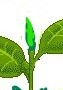 মুকুল
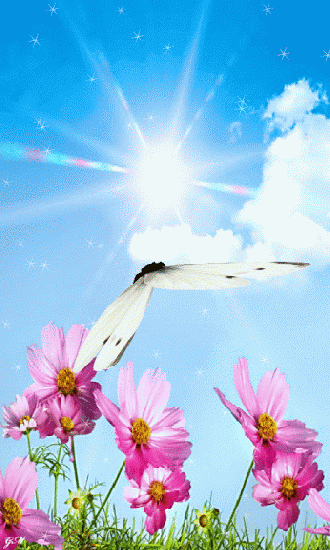 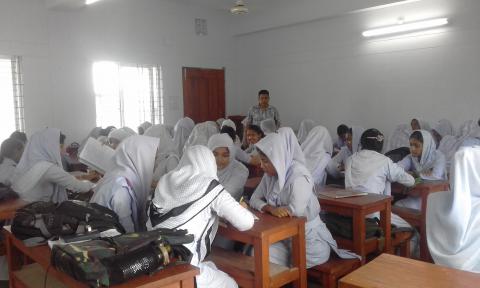 দলগত কাজ
কাণ্ডের বিভিন্ন অংশসমূহের বর্ণনা দাও ।
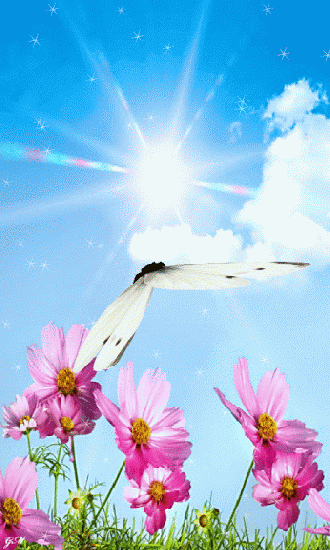 মূল্যায়ন
১। কাণ্ডের ২ টি বৈশিষ্ট্য বল । 
২। কাণ্ডের যে স্থান থেকে পাতা বের হয় তাকে কী বলে?
৩। মূল,পাতা বা শাখা সৃষ্টি হয় না কাণ্ডের কোন অংশটি  থেকে?
৪। শীর্ষ মুকুল কাণ্ডের কোথায় জন্মে?
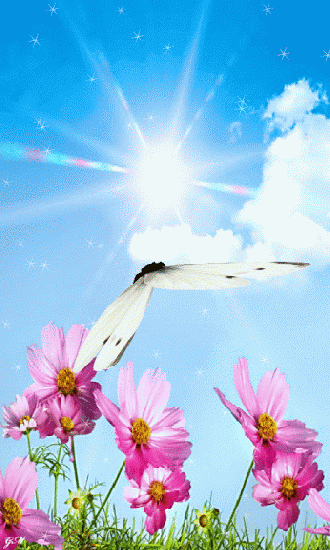 বাড়ীর কাজ
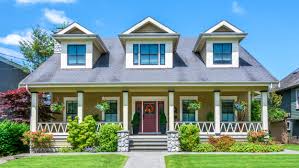 একটি শাখা কাণ্ডের চিহ্নিত চিত্র অংকন করে নিয়ে আসবে ।
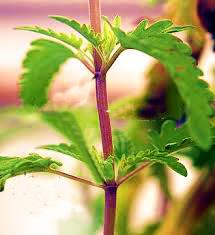 ধন্যবাদ সবাইকে